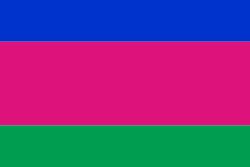 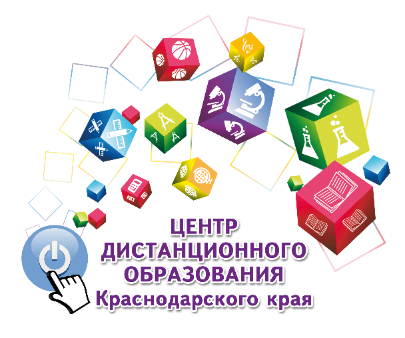 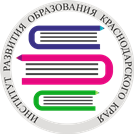 Министерство образования, науки и молодежной политики Краснодарского края
ГБОУ  «Институт развития образования» Краснодарского края 
Центр дистанционного образования
О подготовке к новому 2022/2023 учебному году
г. Краснодар
05.08.2022
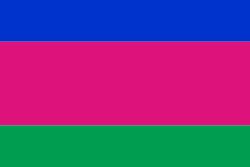 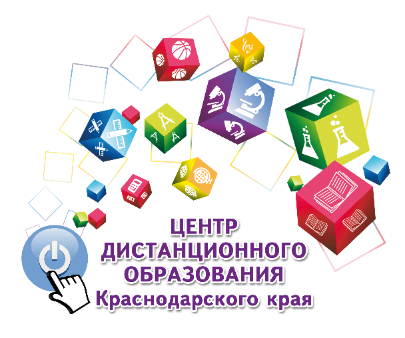 Министерство образования, науки и молодежной политики 
Краснодарского края
ГБОУ «Институт развития образования» Краснодарского края 
Центр дистанционного образования
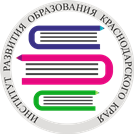 Психолого-педагогическое сопровождение детей-инвалидов, находящихся на домашнем обучении с использованием дистанционных образовательных технологий
Меренкова Анастасия Валериевна, 
педагог-психолог Центра дистанционного образования
г. Краснодар
05.08.2022
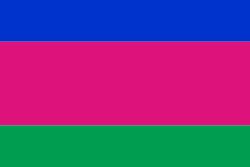 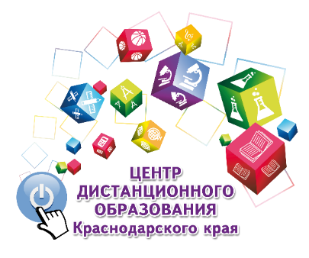 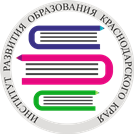 ГБОУ «Институт развития образования» Краснодарского края 
Центр дистанционного образования
Выполнение квоты
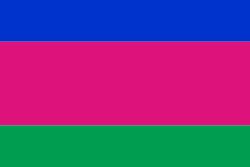 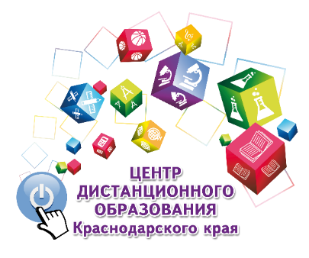 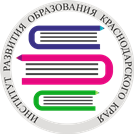 ГБОУ «Институт развития образования» Краснодарского края 
Центр дистанционного образования
Выполнение квоты
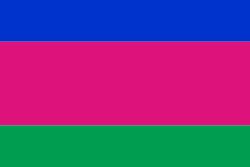 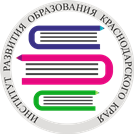 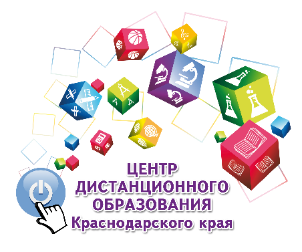 Обновление справок на учебный год
копия справки врачебной комиссии, определяющая форму домашнего обучения;

справка из лечебно-профилактического учреждения об отсутствии медицинских противопоказаний для работы с компьютерной техникой и обучения ребенка-инвалида с использованием дистанционных образовательных технологий;

справка из общеобразовательной организации о месте и классе обучения ребенка

заверенная копия справки федерального учреждения Бюро медико-социальной экспертизы, подтверждающий факт установления инвалидности ребенка (при окончании срока действия справки МСЭ)
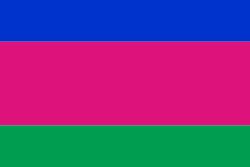 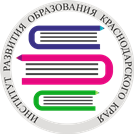 Образец заполнения ходатайства на включение
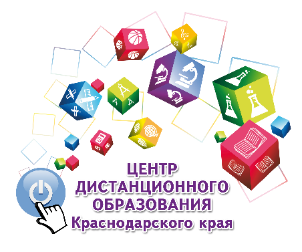 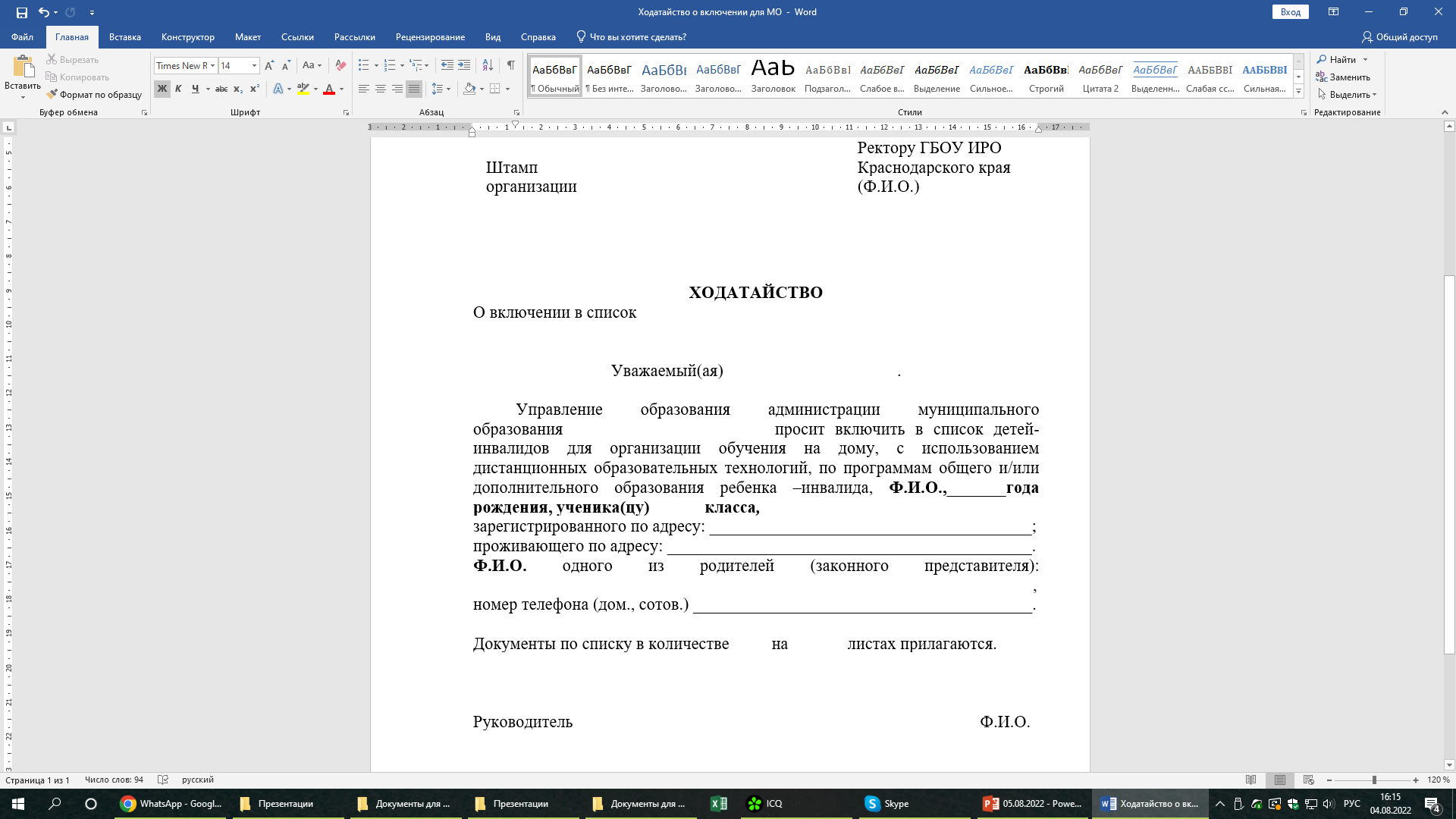 ходатайства и заявления пишутся только на имя ректора ГБОУ ИРО Краснодарского края – Гайдук Т.А;
дата рождения заполняется по форме дд.мм.гггг;
название ОУ указывается полностью и уточняется в скобках аббревиатурой в соответствии с уставом ОУ;
указывается адрес места регистрации (в соответствии с документами) и адрес места проживания. В случае, если место регистрации и место проживания не совпадают, то прилагается юридический документ подтверждающий фактическое место  жительства.
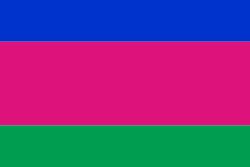 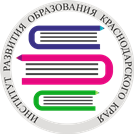 Образец заполнения ходатайства на исключение и смену места жительства
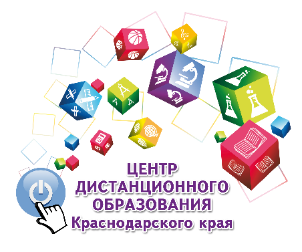 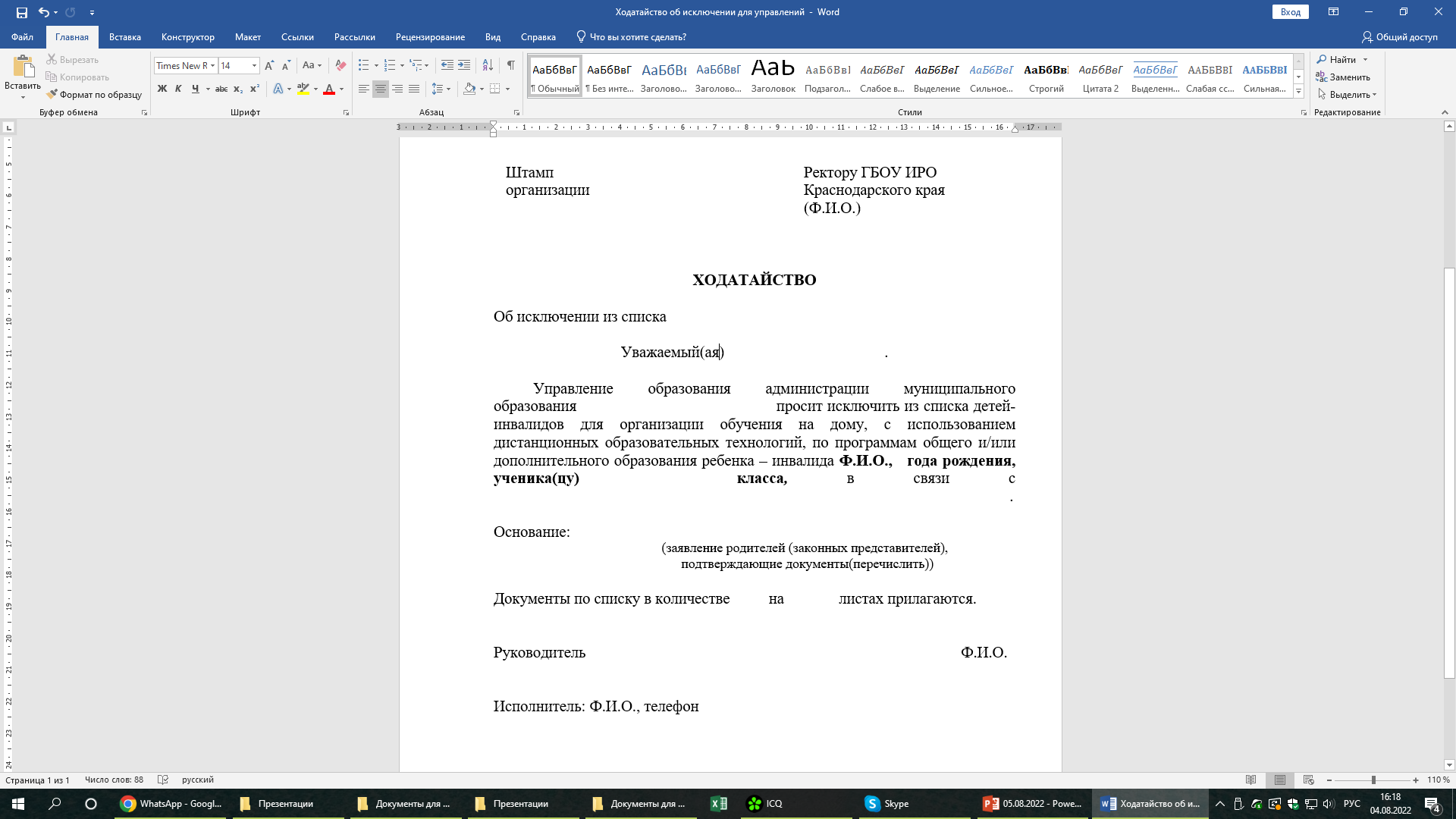 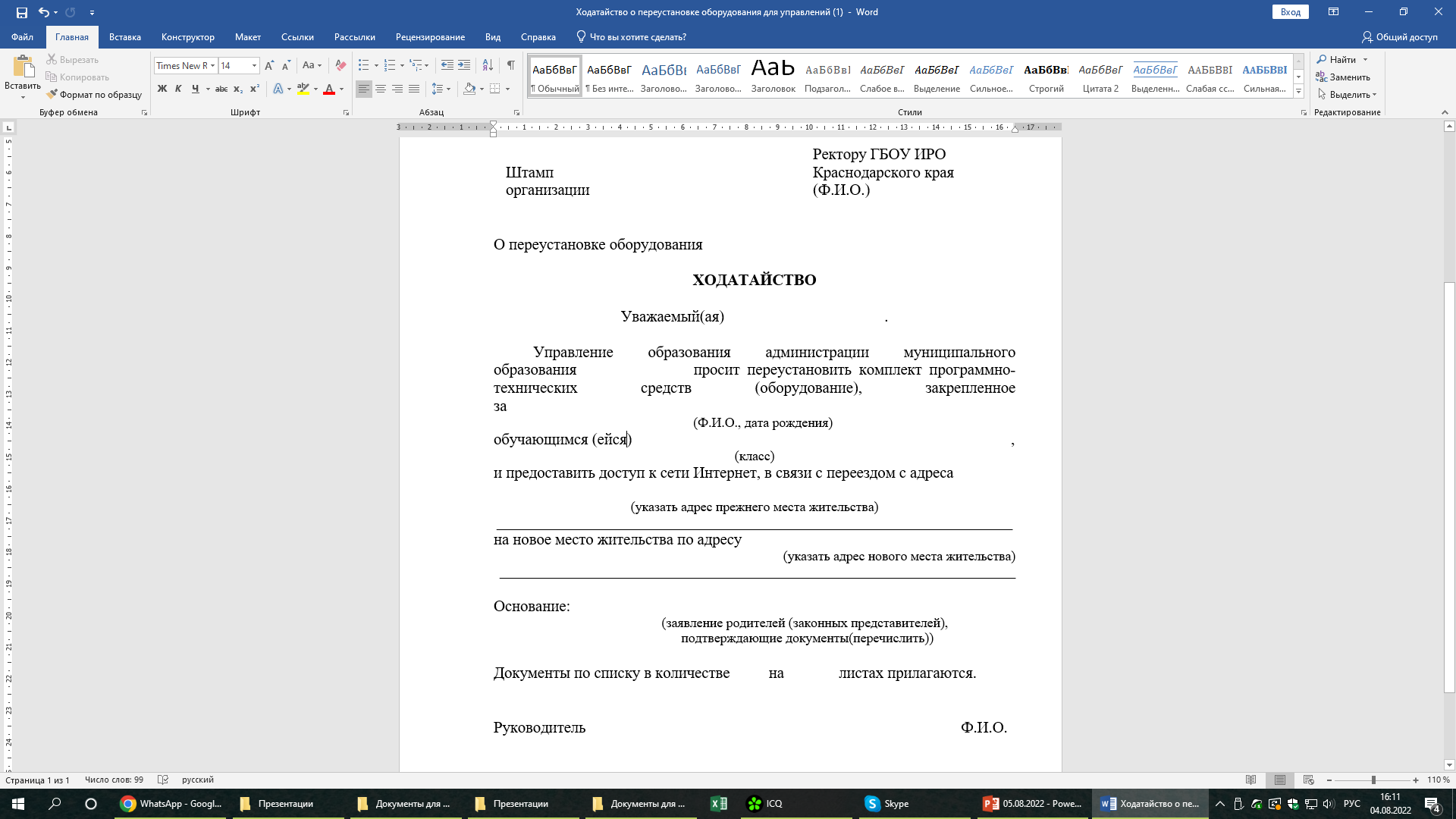 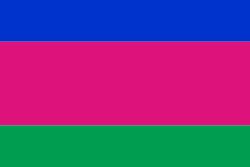 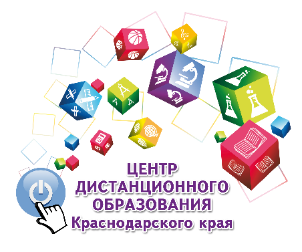 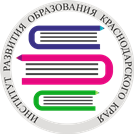 Пакет документов на зачисляемых кандидатов 
для осуществления дистанционного образования
Заверенная копия:
Копия документа, удостоверяющего личность ребенка (свидетельство о рождении, паспорт);
Медицинское заключение;
- Копия справки федерального учреждения бюро медико-социальной экспертизы, удостоверяющую инвалидность ребенка (МСЭ);
- Копия справки врачебной комиссии, определяющую форму обучения;
- Копия справки врачебной комиссии, определяющую форму обучения;
- Копия заключения муниципального или краевого психолого –медико-педагогической комиссии;
- Справка из муниципальной образовательной организации о классе обучения ребенка
Копия документа удостоверяющего личность одного родителя (законного представителя) с отметкой о месте регистрации
- Справка с фактического места проживания (в случае если регистрация не совпадает с местом фактического проживания)
- Копия документа, подтверждающего права законного представителя (для законных представителей)
Оригинал:
Ходатайство муниципального органа управления образованием или администрации ГБ(К)ОУ;

Заявление родителей (законных представителей) несовершенно летнего лица о принятии на обучение;

Акт (копия акта) обследования социально-бытовых условий по месту проживания ребенка

Характеристика

Заявление родителей (законных представителей) о согласии на предоставление и обработку персональных данных о ребенке-инвалиде в соответствии с федеральным законом от 27.07.2006г. №152-ФЗ «О персональных данных» в соответствии с образцом, размещенном на официальном сайте ЦДО
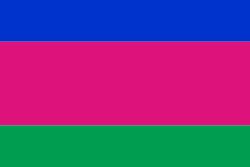 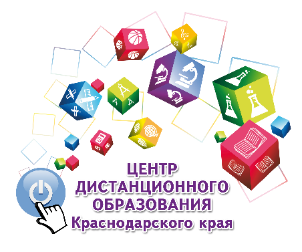 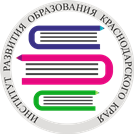 Направления работы педагогов-психологов 
Центра дистанционного образования:
Работа с детьми и их родителями
Включение родителей в совместную коррекционную деятельность
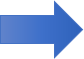 Консультационная                
  деятельность
Социально-психологическое обеспечение дополнительного образования
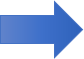 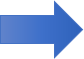 Психологическое просвещение;
Сопровождение работы по сохранности технического оборудования
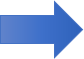 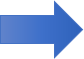 Организационно-методическое направление деятельности
Диагностика, анкетирование
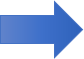 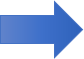 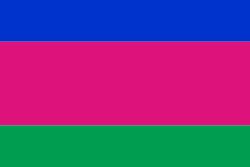 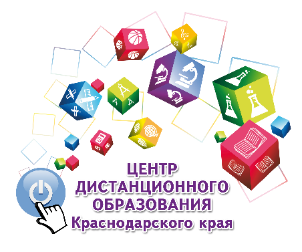 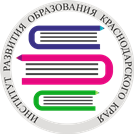 Сообщество эффективного взаимодействия между участниками образовательных отношений
.
Вебинары,
семинары, консультации
Мониторинг, диагностика
Обмен опытом
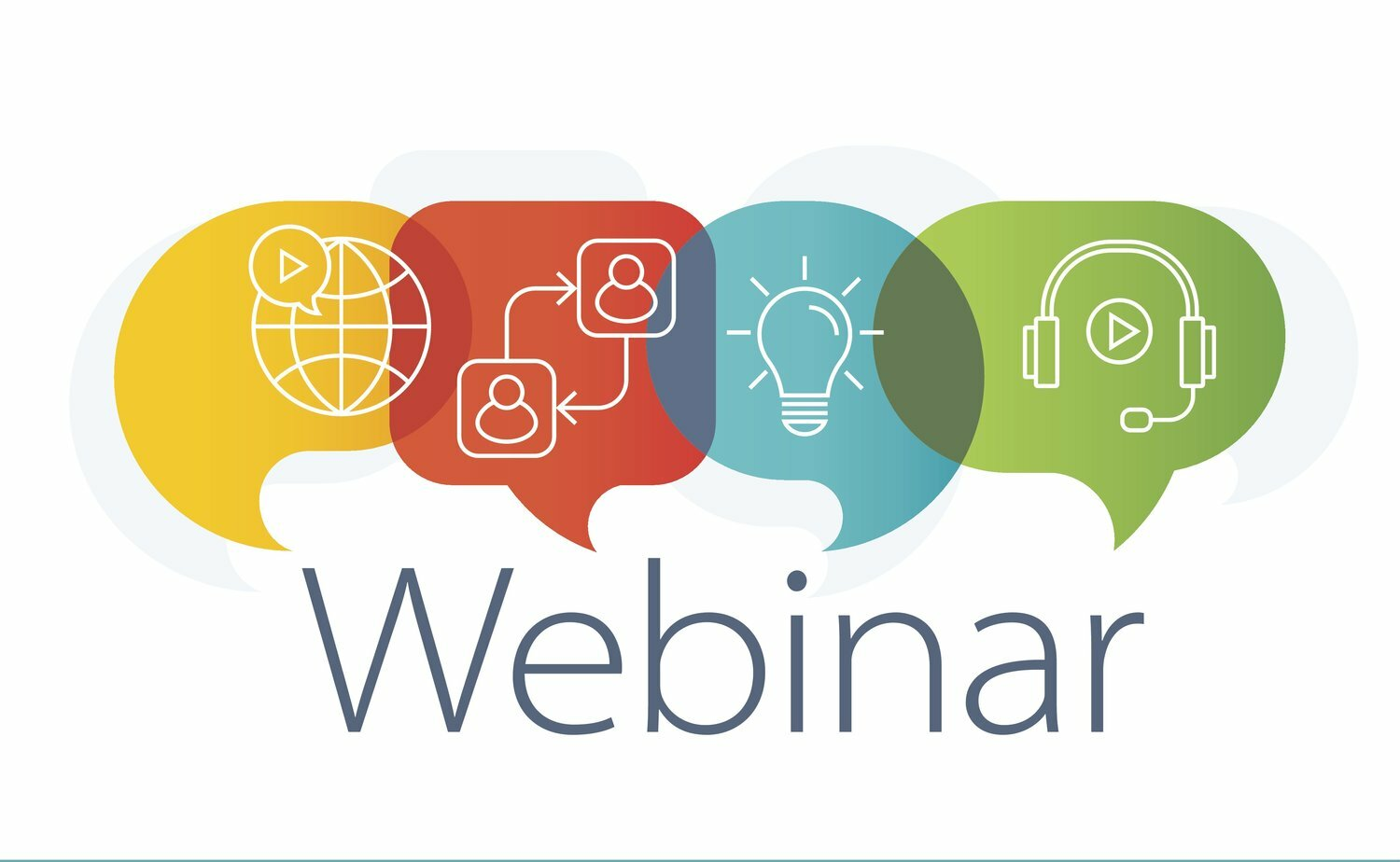 Родительские собрания
Виртуальное и очное взаимодействие
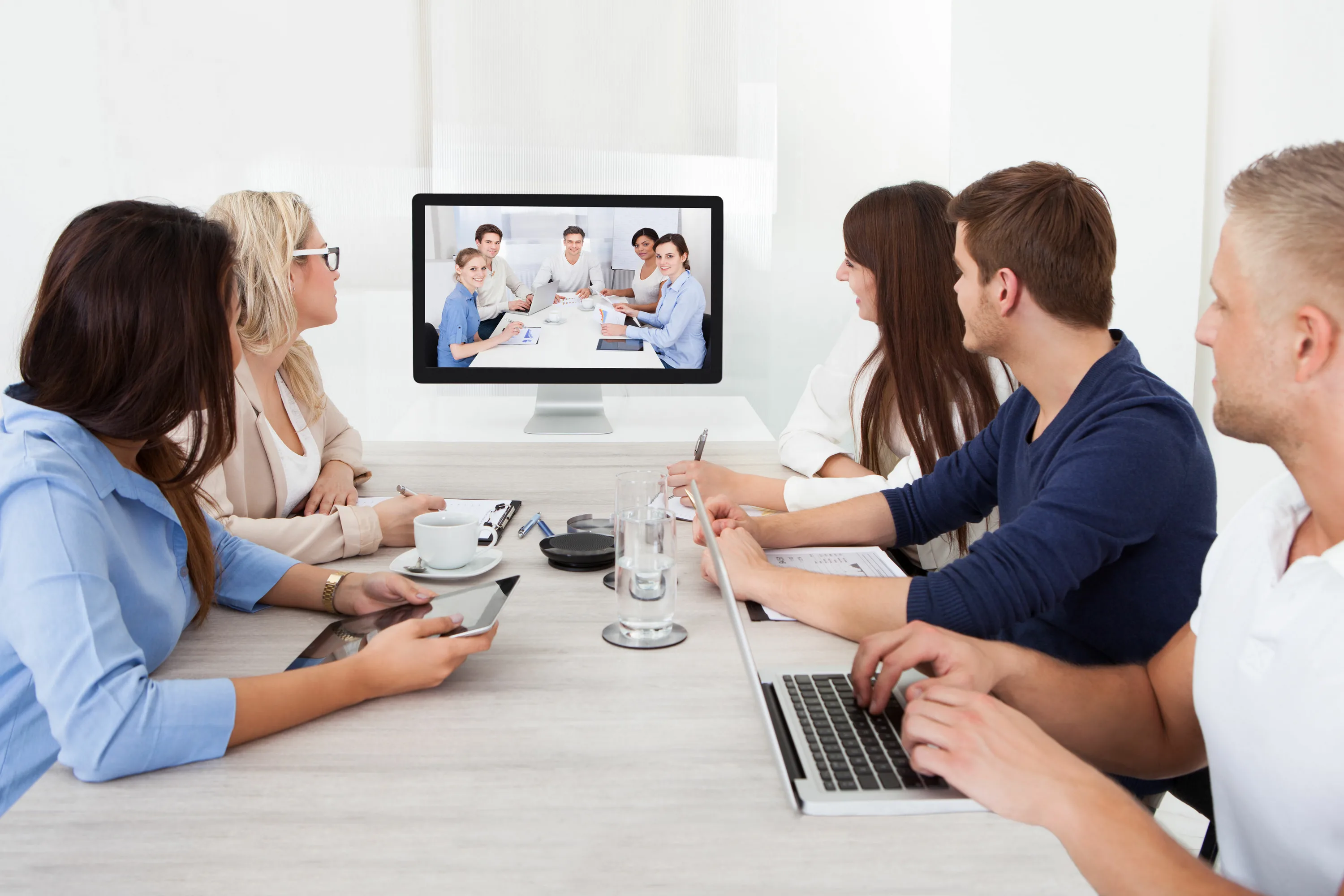 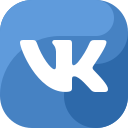 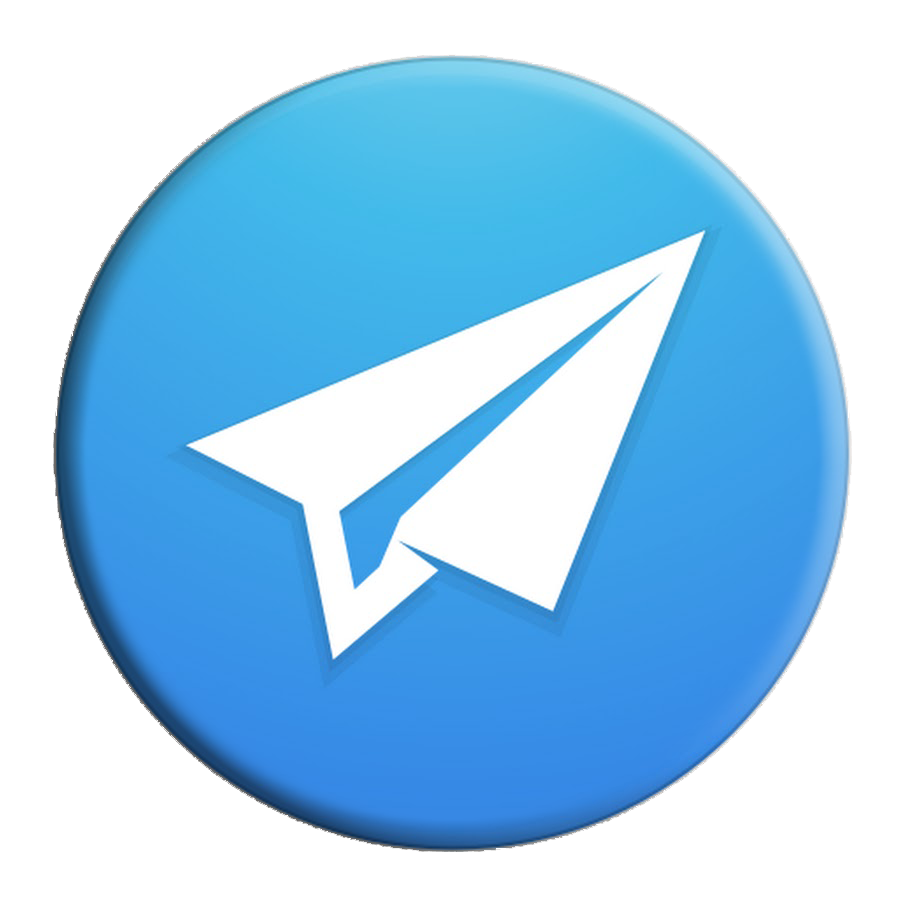 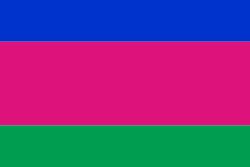 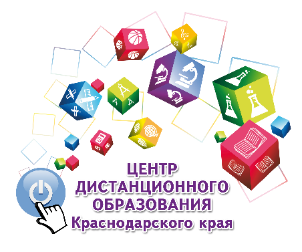 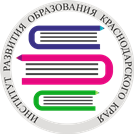 Министерство образования, науки и молодежной политики Краснодарского края
ГБОУ «Институт развития образования» Краснодарского края 
Центр дистанционного образования
Педагоги-психологи
 Центра дистанционного образования
Мордвинкина Галина Владимировна
Меренкова Анастасия Валериевна
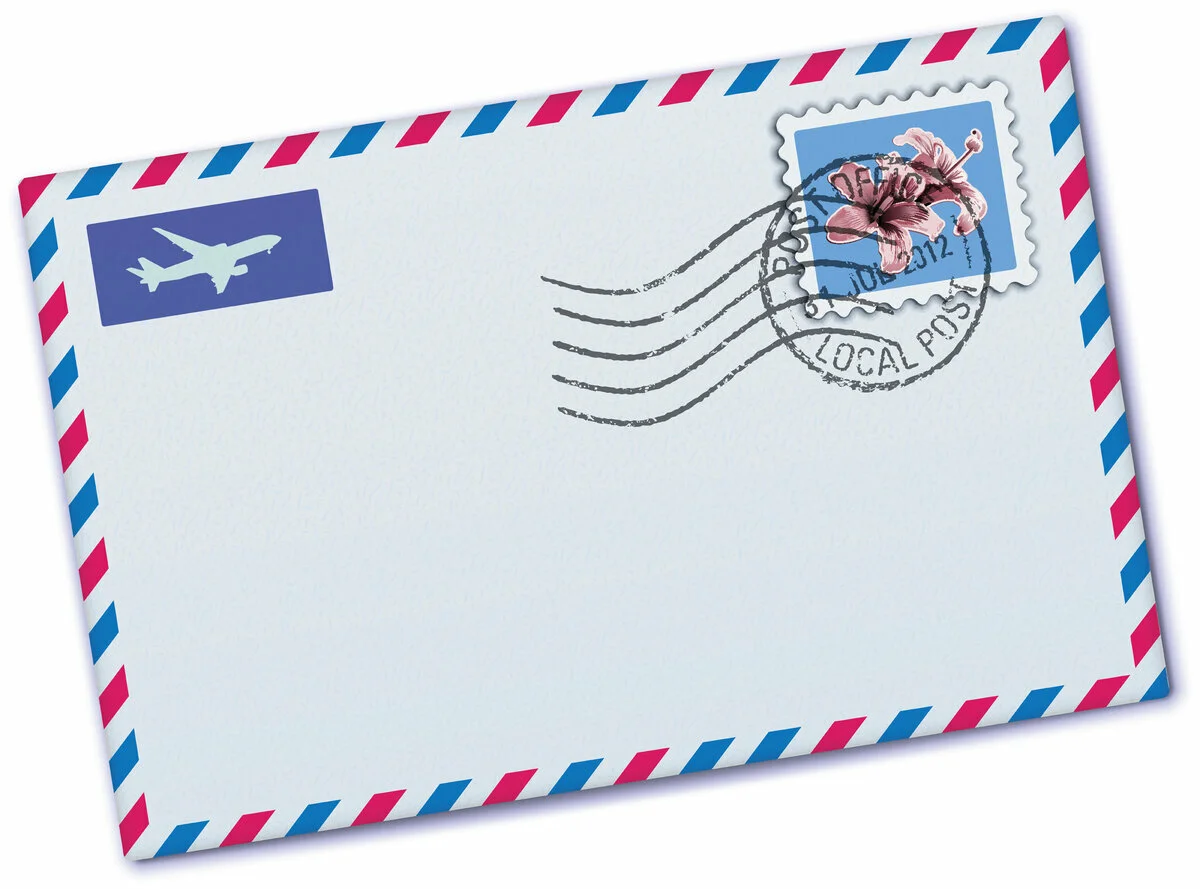 cdo@iro23.ru
Электронная почта:
8 (861)201-03-04
8(938)544-26-60
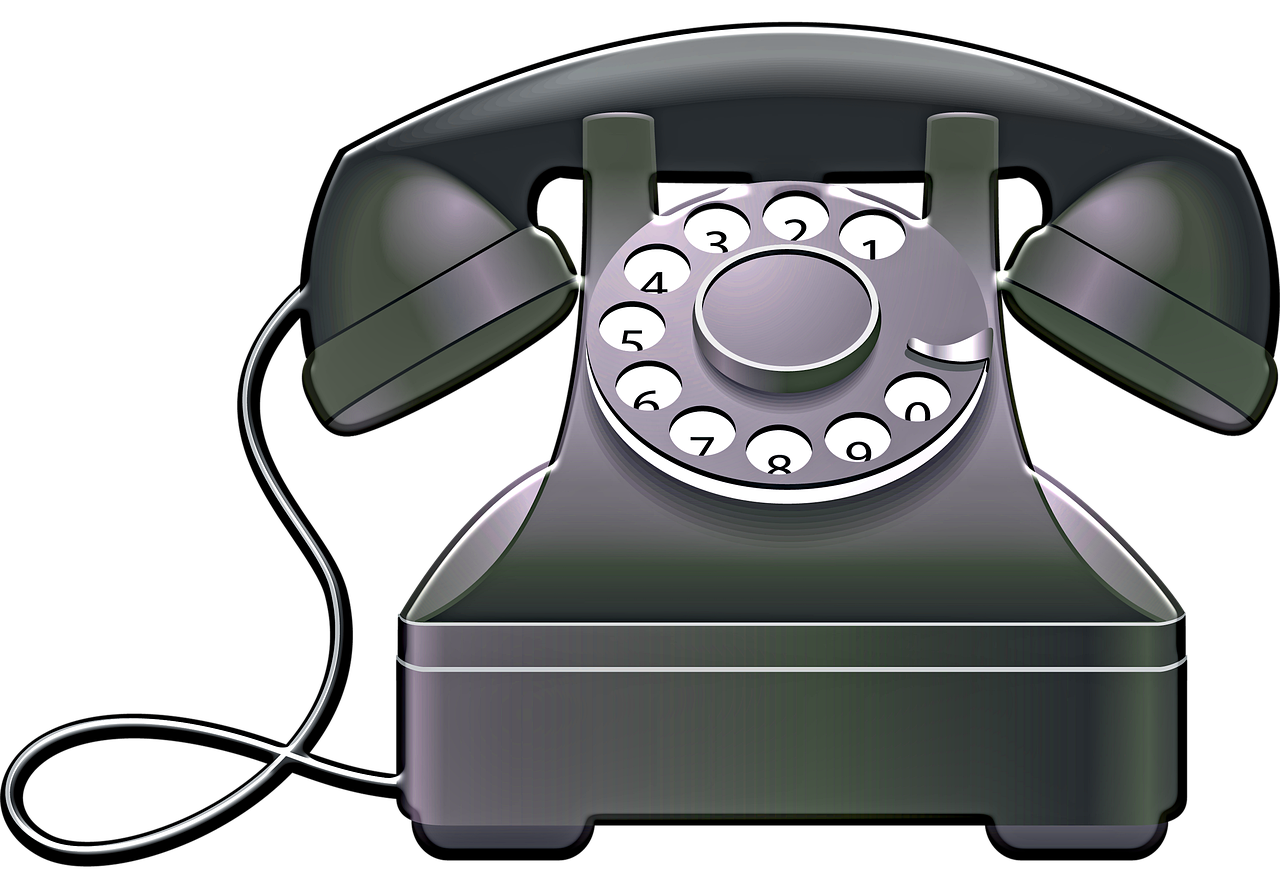 Телефон:
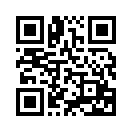 http://cdo.iro23.ru/
Сайт Центра дистанционного образования
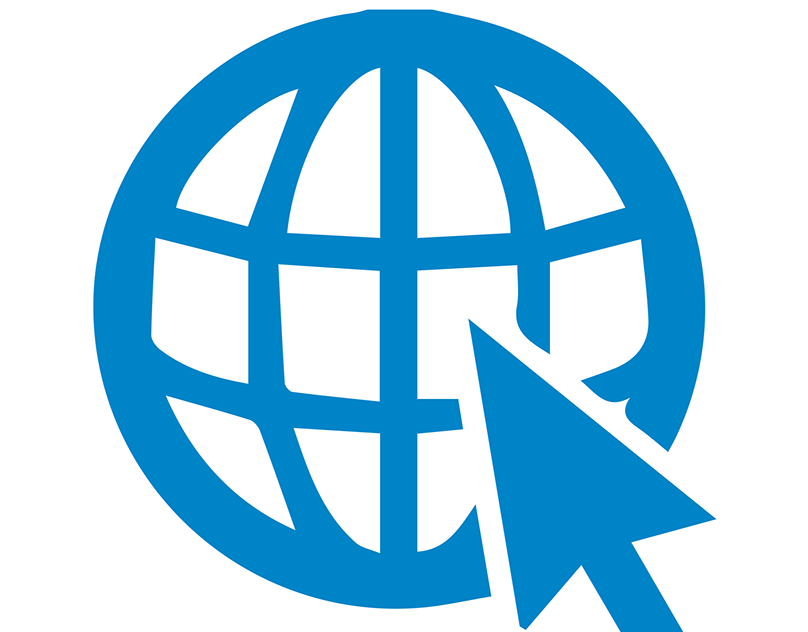 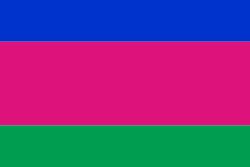 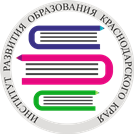 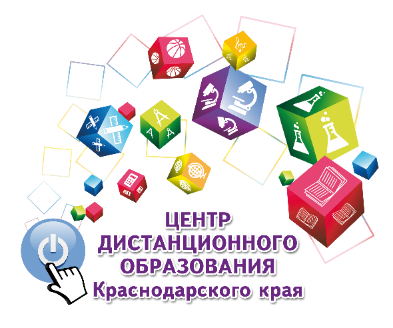 Министерство образования, науки и молодежной политики Краснодарского края
ГБОУ «Институт развития образования» Краснодарского края 
Центр дистанционного образования
Благодарим за внимание!
ГБОУ ИРО Краснодарского края, 
г. Краснодар, ул. Сормовская, 167